Slovensko
Slovakia
Slowakei
Frederika Okresová
Katarína Krupičková
Broňa Božoňová
Lucia Szentiványiová
Vanesa Kováčová
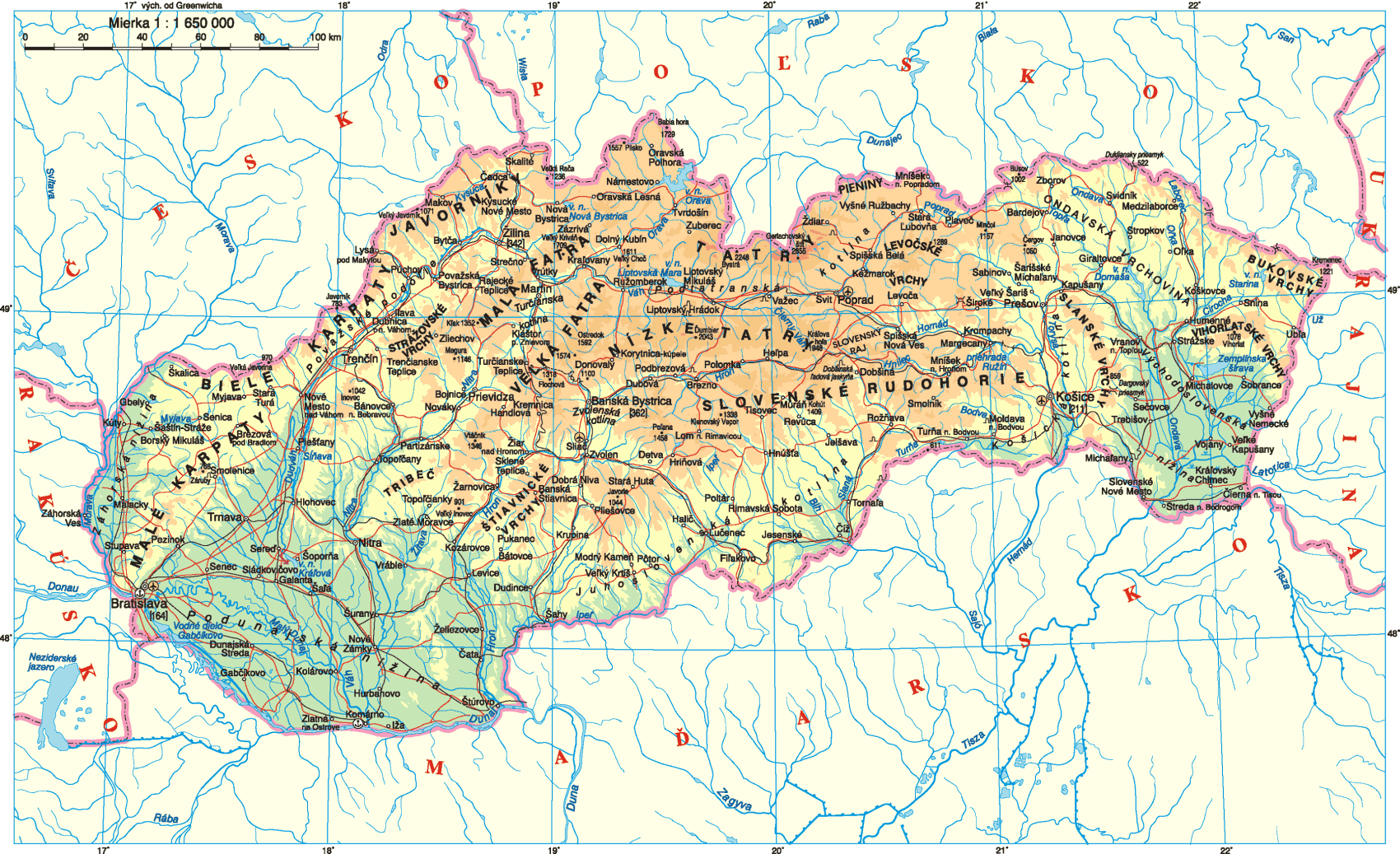 Andrej Kiska
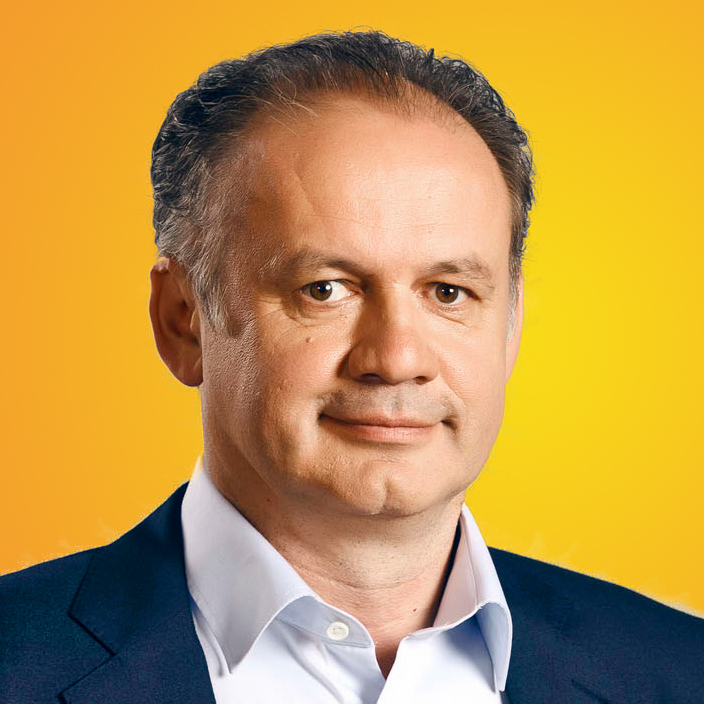 Vysoké Tatry 
Tatry  Mountains lie to the north-eastern Slovakia .
Highest peak is Gerlachovský štít – Gerlach Peak . He is 2 654m tall .
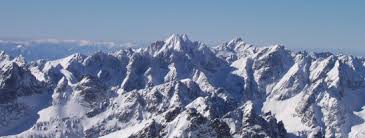 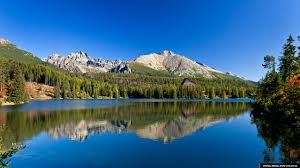 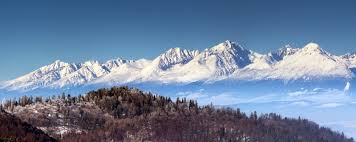 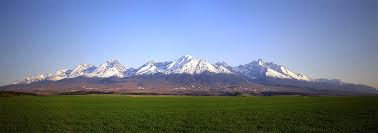 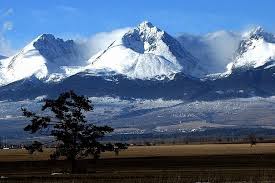 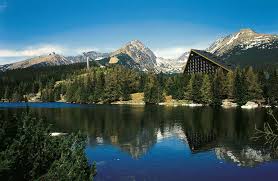 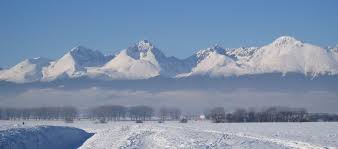 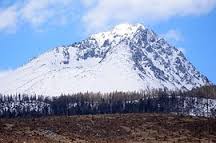 Gerlach Peak
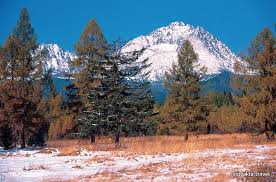 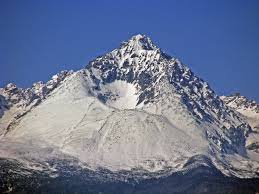 River Danube- Dunaj 

The Danube is Europe's second longest river and the longest river in the European Union.
Flows through southern Germany, Austria, Slovakia , Hungary, Serbia, then formed over many tens of kilometers of the Romanian-Bulgarian border and the mouth of the delta into the Black Sea at the border between Romania and Ukraine.
Its length is 2860 km .
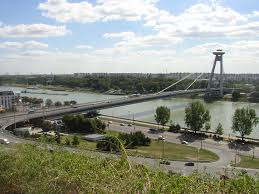 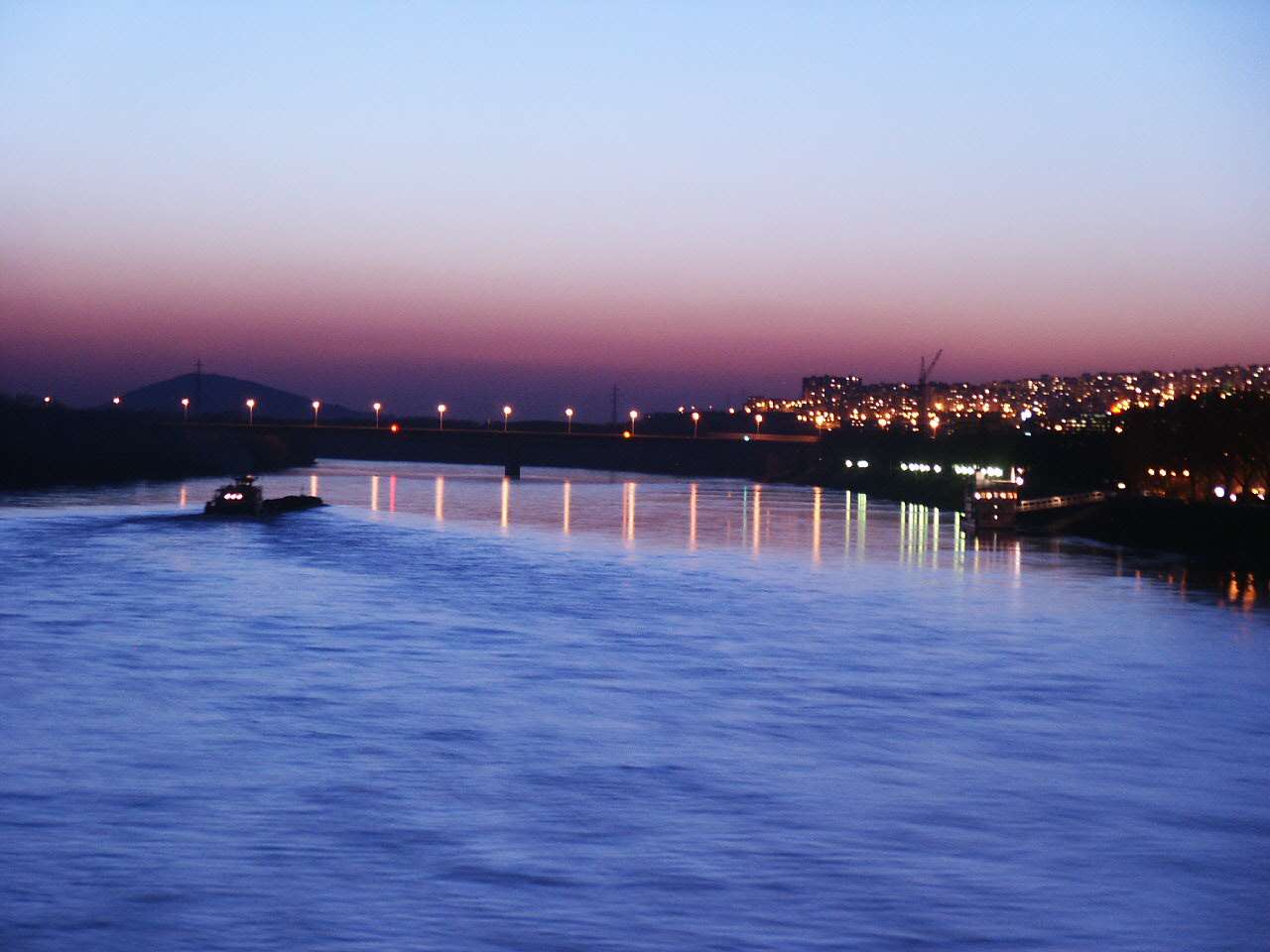 Dunaj
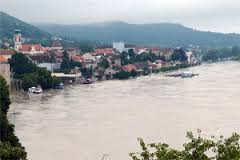 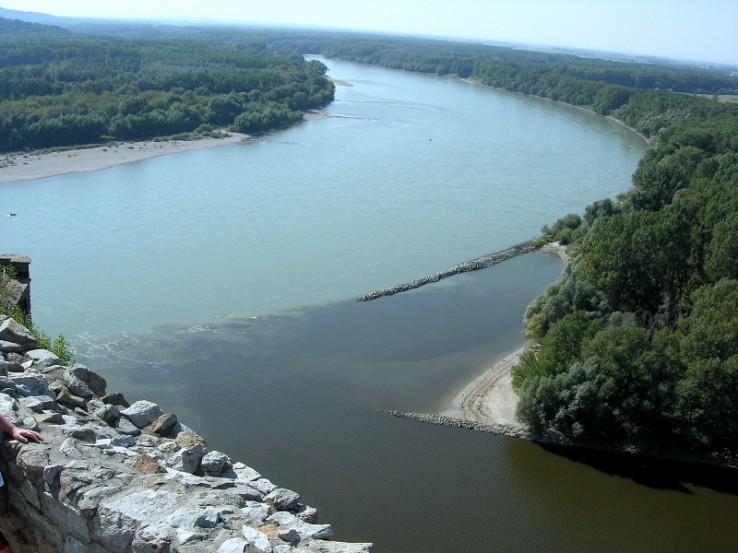 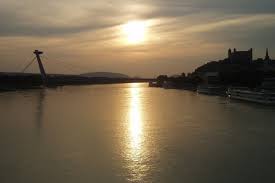 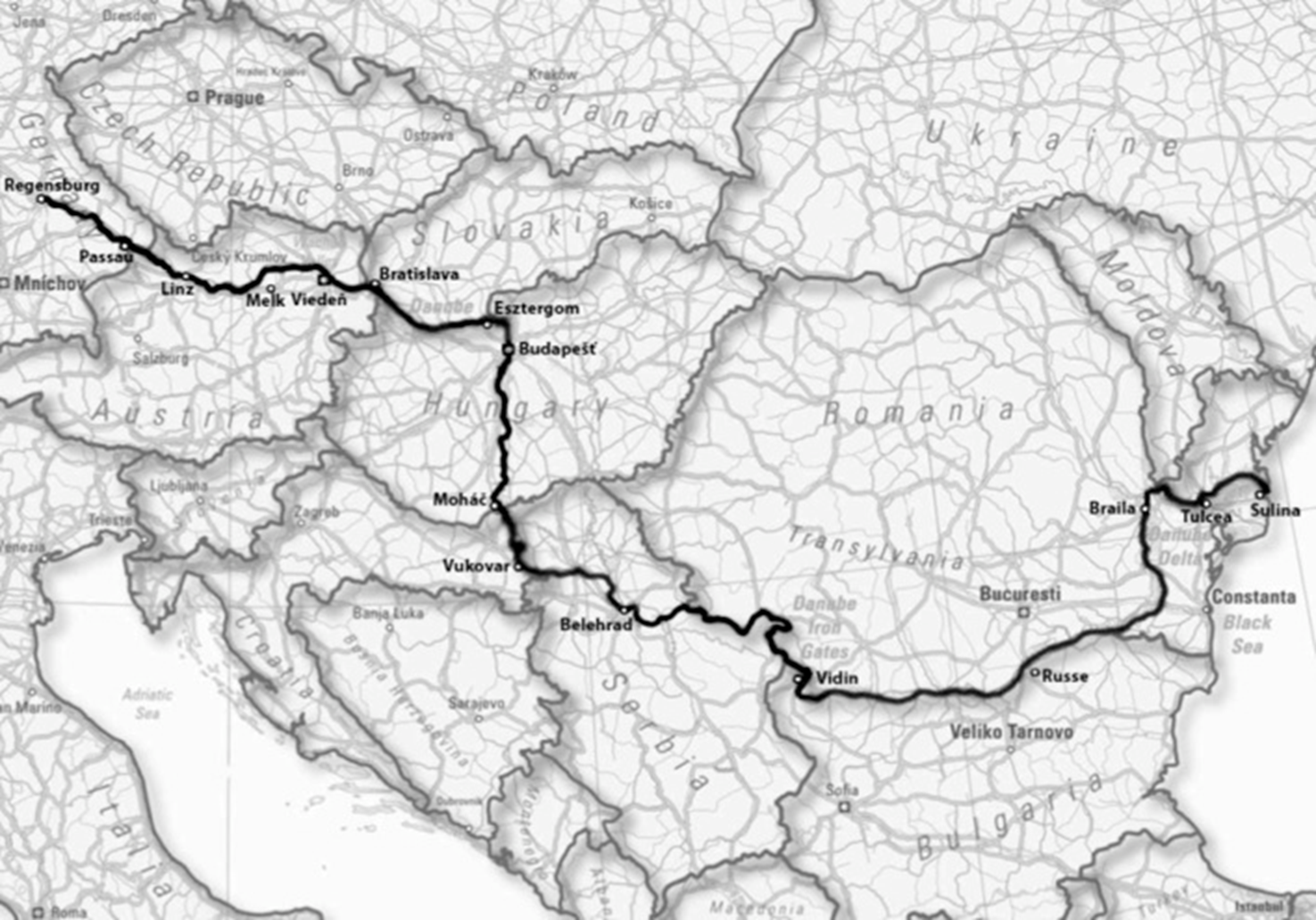 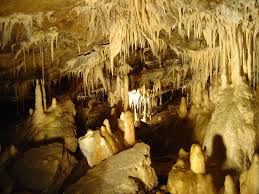 Belianska jaskyňa

 Belianska Cave belongs among the most visited caves in Slovakia.
Located on the northern slope of the Kobylí hill in the eastern part of the Belianske Tatras. It is located in the National Nature Reserve Tatry in the Tatra National Park. Formed in the Middle Triassic dark-gray Gutenstein limestones of the Krížna Nappe.
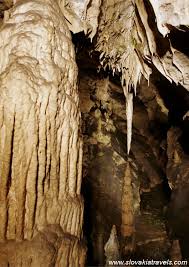 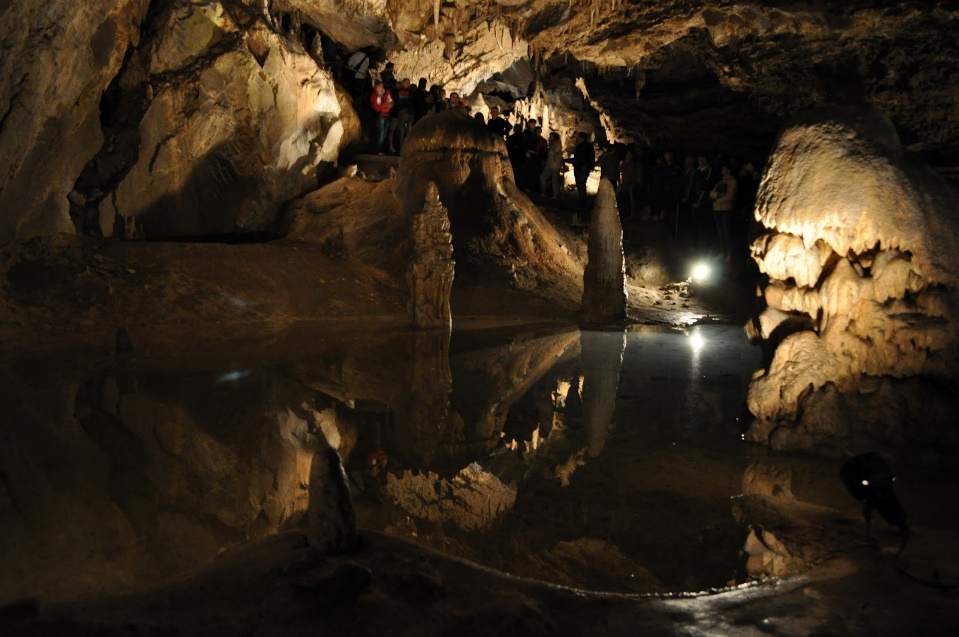 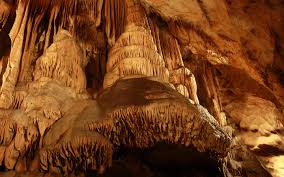 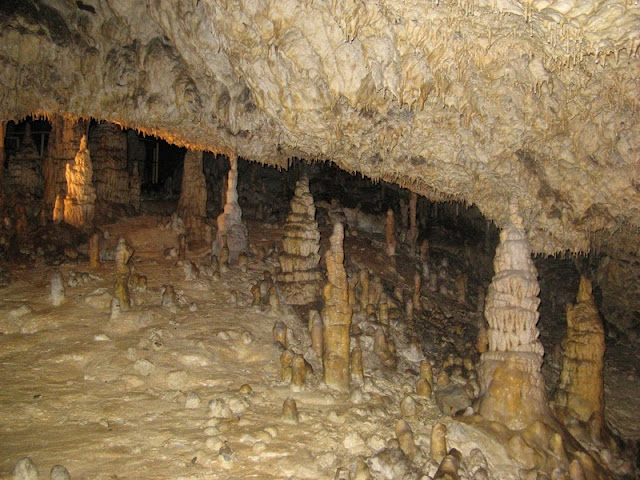 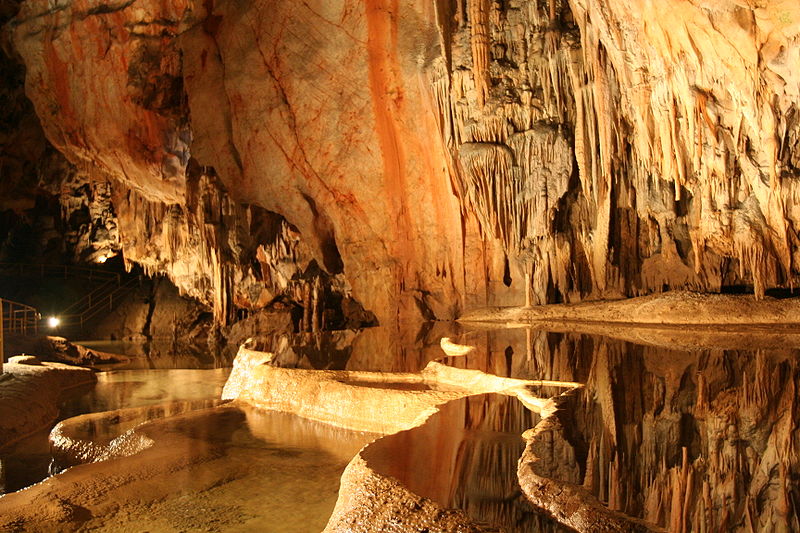 The other cave  :
Bystrianska jaskyňa , Demänovská jaskyňa slobody (Cave of freedom ) , Demänovská ľadová jaskyňa (Ice cave ) , Dobšinská ľadová jaskyňa  ( Ice cave ) , Gombasecká jaskyňa , Harmanecká jaskyňa ,Silická ľadnica ,  jaskyňa Drinky , jaskyňa Domnica , jaskyňa Zlá diera (wrong hole ) , Jasovská jaskyňa , Ochtinská araginitová  jaskyňa , Važecká jaskyňa , Šakanová jaskyňa , Malá Stanišovská jaskyňa , ...
Slovakia is a beautiful country. You can not write about everything. Want to learn more about Slovakia? Go to Google! :*
WE LOVE SLOVAKIA !!
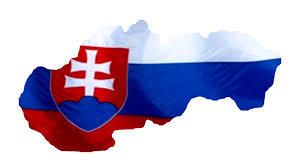